November, 2015
Consideration for protecting cascading MU DL/UL transmission with MU RTS/CTS
Date:2015-11-09
Authors:
Slide 1
Jing Ma, NICT
November, 2015
Introduction
MU UL procedure can set up TXOP  to protect MU UL transmission either by trigger frame or by RTS/CTS exchange.
MU RTS/CTS procedure is defined for protecting DL MU transmission in SFD [1].

This presentation proposes to use MU RTS/CTS to protect cascading MU DL/UL transmission.
Efficient and simple procedure
Slide 2
Jing Ma, NICT
November, 2015
Protecting cascading MU DL/UL transmission with MU RTS/CTS
Using one MU RTS/CTS exchange to protect cascading MU DL/UL transmission
AP initiates MU RTS/CTS exchange to protect MU DL transmission, while, the 3rd-party STAs which receive RTS/CTS set their NAV to the duration of cascading MU DL/UL transmission. 
STAs with pending UL DATA, after receiving MU DL transmission, could set a bit in its UL MU response frame, e.g. BA, to inform AP that it has pending UL DATA
If no STA with pending UL DATA, a NAV cancellation mechanism could be used for resetting the 3rd-party STAs, e.g. AP could send CF-End for NAV cancellation
Slide 3
Jing Ma, NICT
November, 2015
Protecting cascading MU DL/UL transmission with MU RTS/CTS
Using one MU RTS/CTS exchange to protect cascading MU DL/UL transmission
E.g.
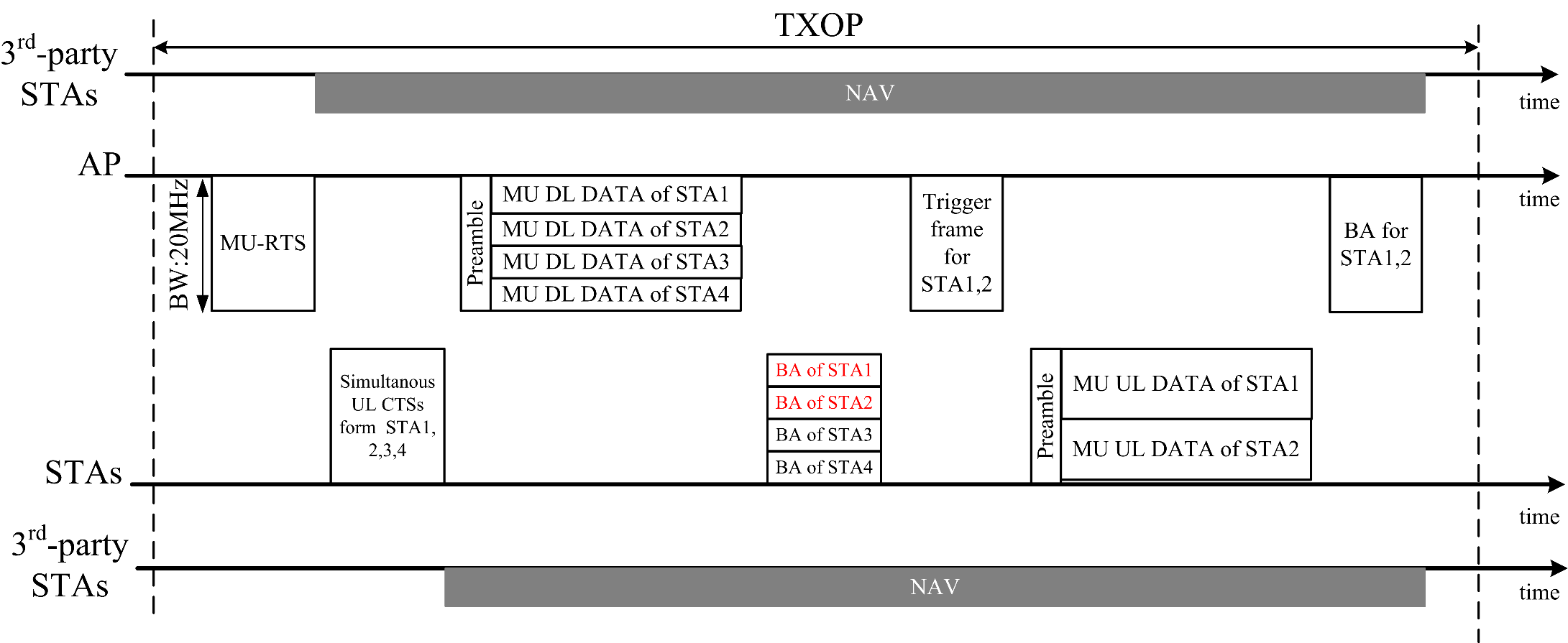 MU DL transmission
MU UL transmission
Slide 4
Jing Ma, NICT
November, 2015
Conclusions
Protecting cascading MU DL/UL transmission with MU RTS/CTS  is discussed
Efficient and simple procedure
Protecting both MU DL and UL transmission with one MU RTS/CTS exchange.
More data bit in MAC header of BA frame could be reused to indicate whether the involved STAs have pending UL DATA to AP.
Slide 5
Jing Ma, NICT
November, 2015
Straw poll
Do you agree to add to the TG Specification Frame work document?
The spec shall include a mechanism that allows MU RTS/CTS to protect both MU Downlink and MU Uplink transmission(s) within the same TXOPs.

Yes:
No:
Abstain
Slide 6
Jing Ma, NICT
November, 2015
References
[1] “SPEC framework”, IEEE 802.11-15/0132r9
.
Slide 7
Jing Ma, NICT